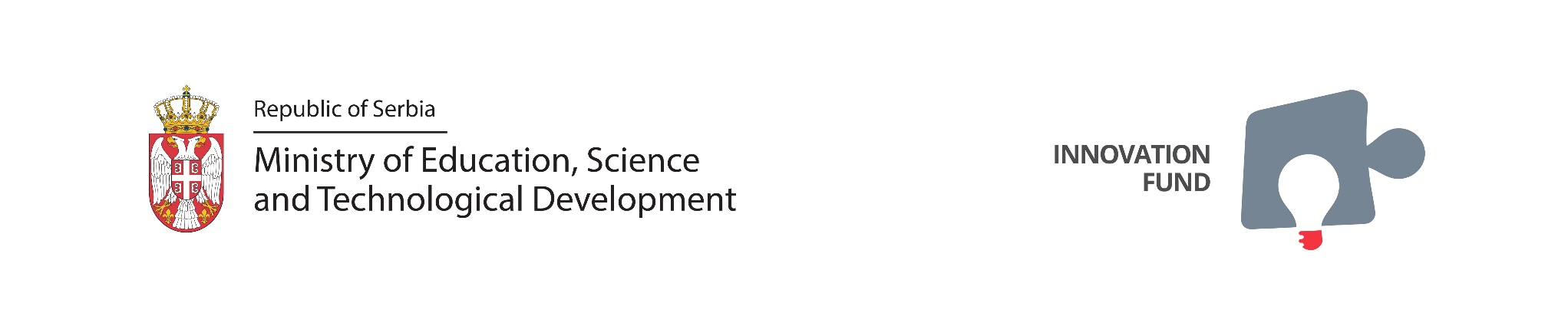 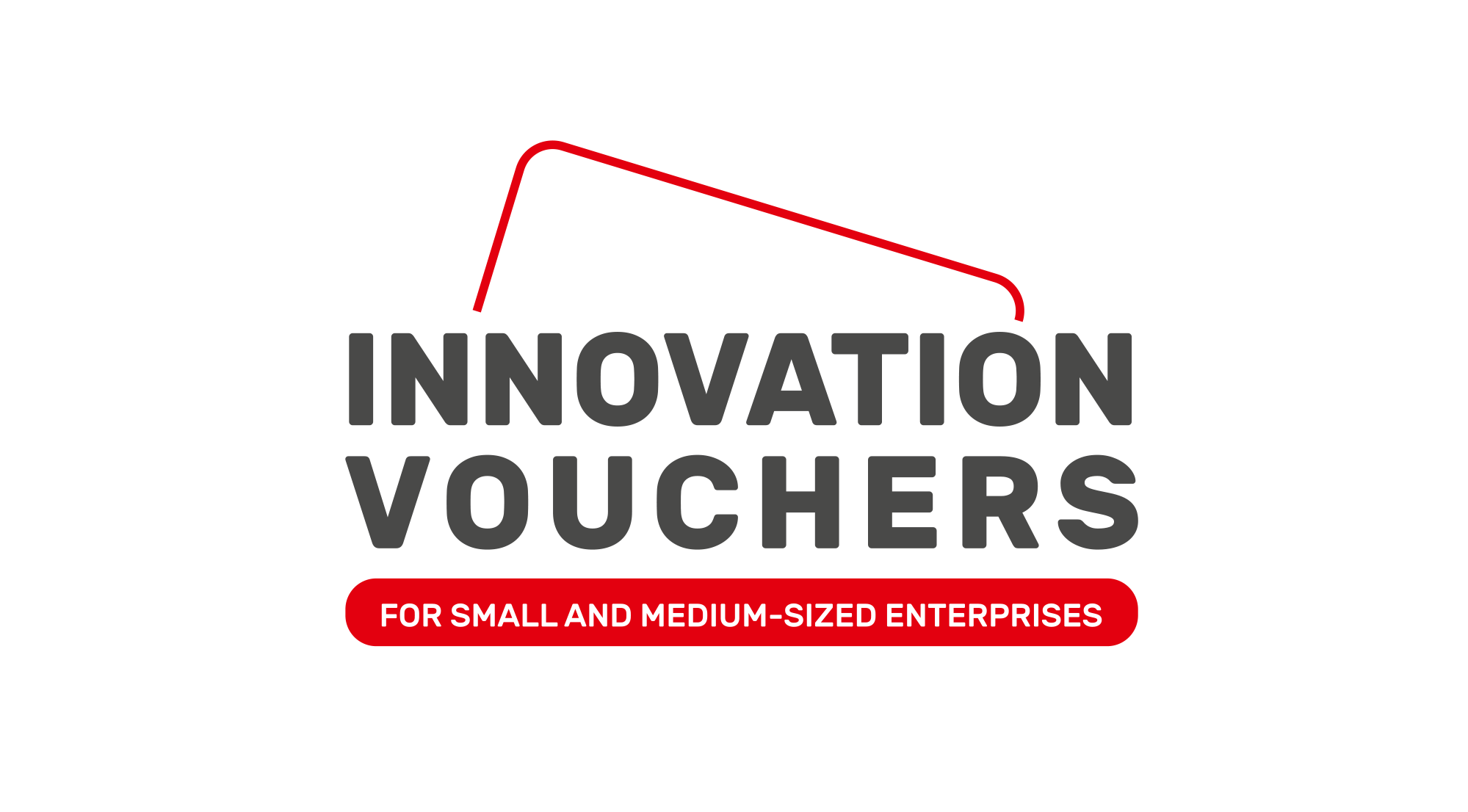 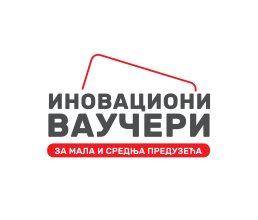 What is Innovation voucher scheme?
Demand-side innovation vouchers are light-touch public interventions aimed to nudge SMEs to acquire innovative services (creative services, research and development, business consulting, training, etc.) and thereby overcome systemic innovation constraints. They are characterized by lean administrative procedures and often financially limited in scope (approx. €5 000 - €15 000). A voucher is issued by an intermediary organization (regional government department, innovation fund, RDA, etc.) and signals a commitment to reimburse the beneficiary SME or – in some cases – the provider of the innovative service. In some schemes, SMEs have to contribute a minor share of the costs of the voucher to strengthen their commitment to the collaborative project.

							DG Enterprise and Industry (2012)
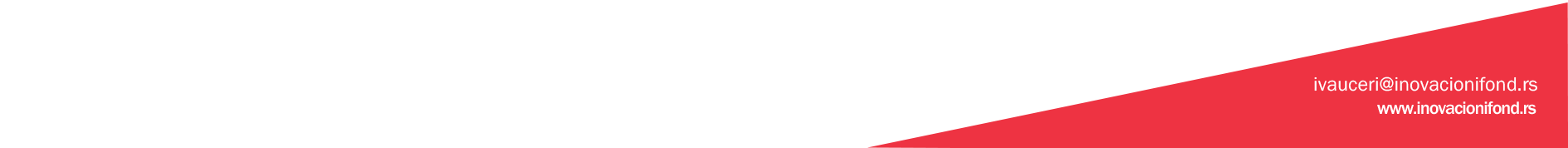 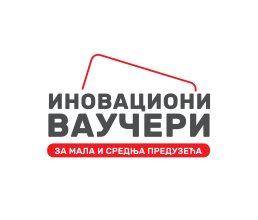 What is Innovation voucher scheme within the Innovation Fund of Serbia?
Innovation vouchers are a simple financial mechanism that enables small and medium-sized enterprises to use the services of the scientific research sector to raise the level of innovation of their products and become more competitive in the market. Micro, small and medium enterprises, which are majority privately owned and registered in Serbia, can use the innovation voucher to transfer scientific, technological or innovative services that are new to the company or to solve a technical / technological problem identified by the company as a service by scientific research organizations from the public sector, ie accredited by the Ministry of Education, Science and Technological Development (including those in private ownership).

The maximum amount approved for the innovation voucher is up to 800,000 RSD, ie. the innovation voucher covers up to 60% of the total costs of the service. One applicant can be granted several innovation vouchers (regardless of the public call), in the maximum amount of 2,400,000 RSD. Innovation vouchers are awarded on the basis of a public call, in the order of received applications, within seven working days from the date of submission of the application. The design and procedures for the implementation of the innovation voucher scheme were prepared within the project "Support to Research, Innovation and Technology Transfer" funded by the EU IPA funds for 2013, and administered by the World Bank.
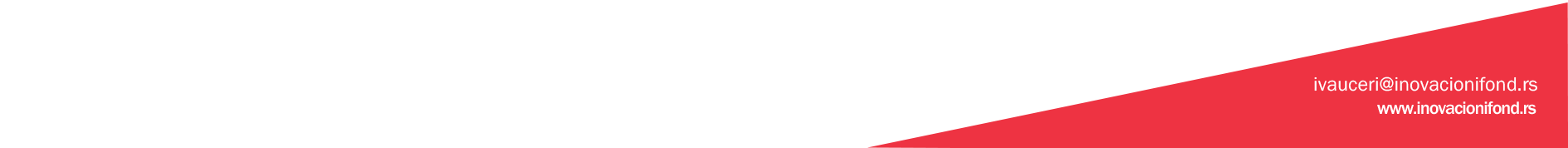 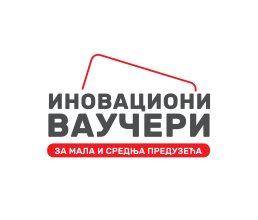 547 million dinars (~ 4.6 million euros) have been allocated for financing projects through 6 public calls
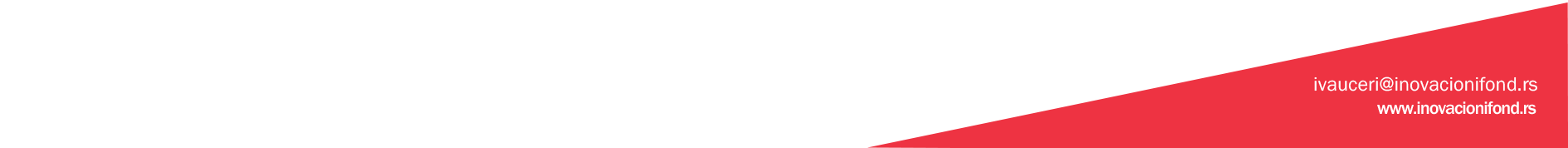 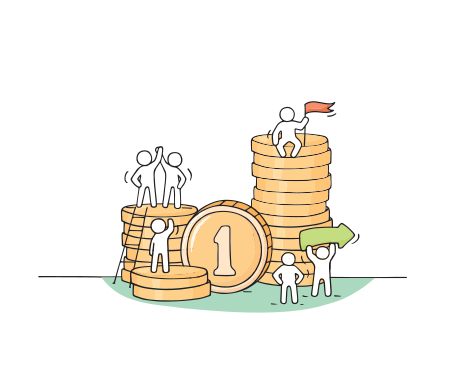 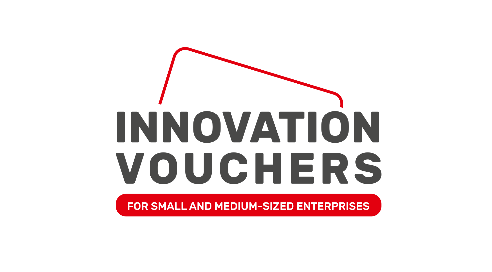 Objectives
Connecting science and economy

Increasing the competitiveness of the SME sector
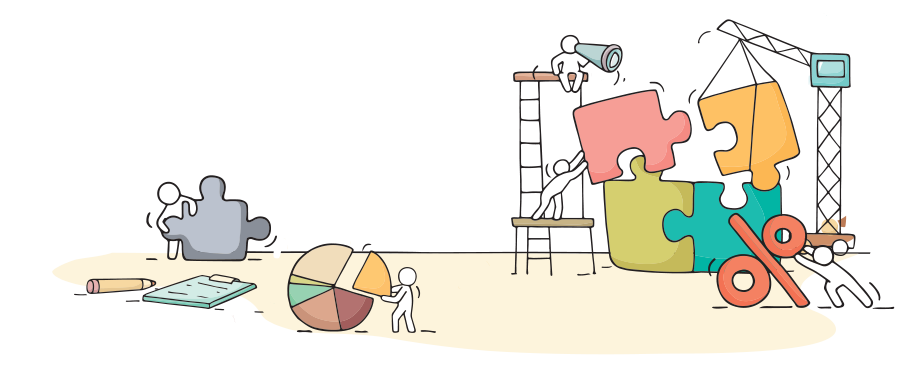 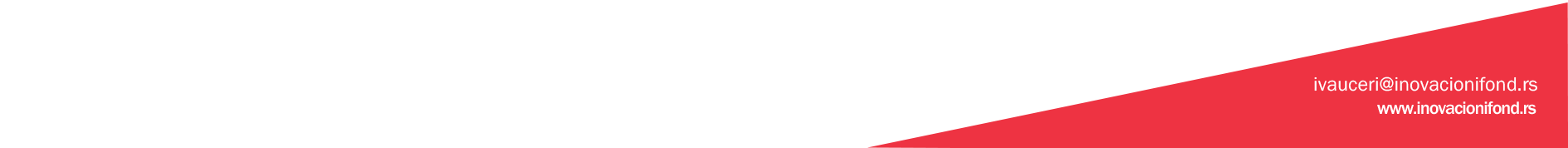 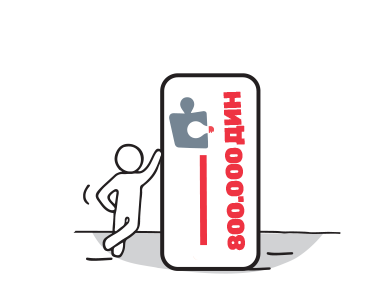 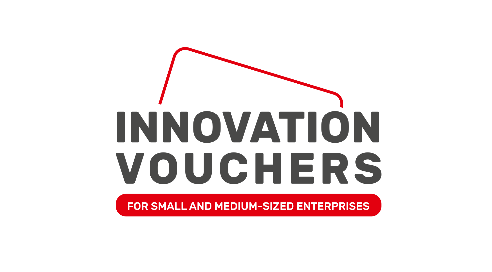 Innovation voucher
Covers 60% of the total cost of services

Up to a maximum of 800,000 RSD / 7000 EUR per voucher, not including value added tax

The maximum, total allowed amount per applicant for all vouchers is 2,400,000 RSD / 21.000 EUR

The service providers are public and all accredited scientific research organizations in Serbia
Intended for micro, small and medium-sized companies in majority private ownership
Valid for 6 months from the date of the award

All areas of Academia and Industry, while supporting Smart specialization strategy
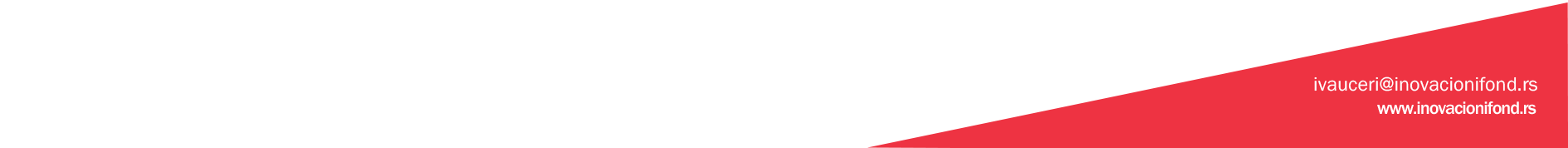 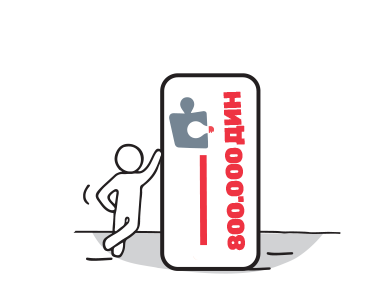 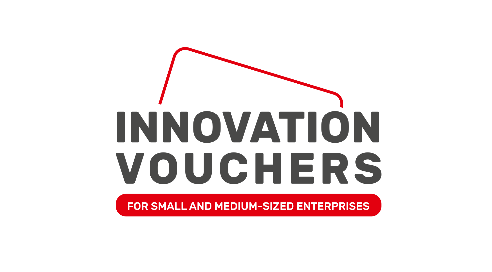 Innovation voucher
ELIGIBLE SERVICES

Development of new or improvement of existing products (in terms of functions and quality), processes or services;
Proof of concept;
Feasibility study;
Production of laboratory prototype;
Development of a demonstration prototype;
Different types of testing (in the laboratory, in the pilot plant);
Technology validation;
Validation of new or improved products, processes or services;
Advisory services relating to innovation;
Development and introduction of special software for a product or process (within development);
Techno-economic analysis related to the service provided. A maximum of 20% of the value of the innovation voucher can be planned for these purposes;
Specific professional training related to the development of technological solutions. A maximum of 20% of the value of the innovation voucher can be planned for these purposes.
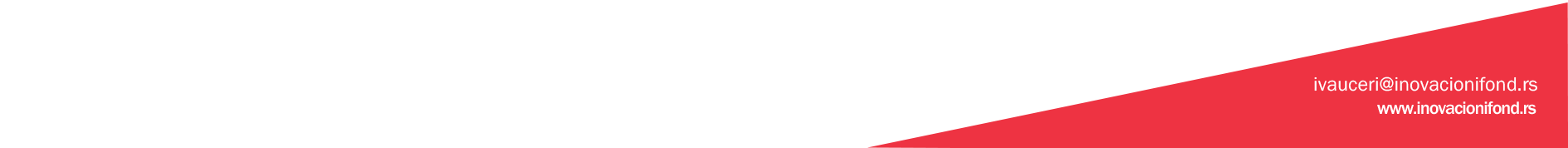 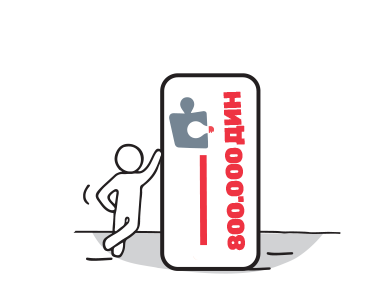 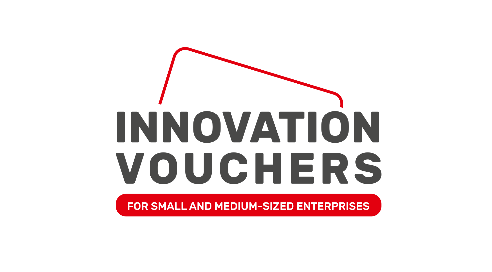 Innovation voucher
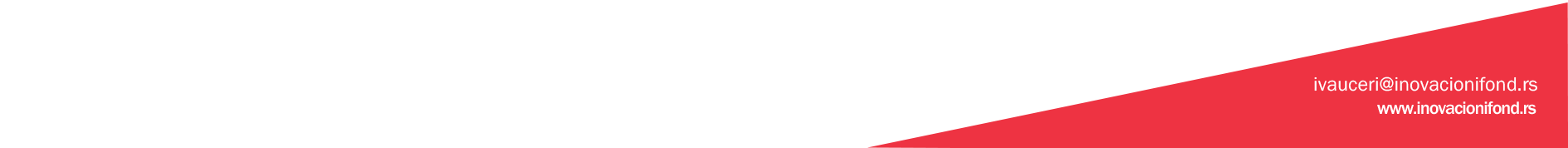 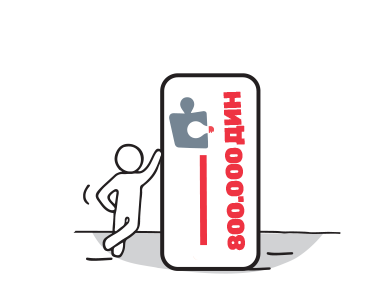 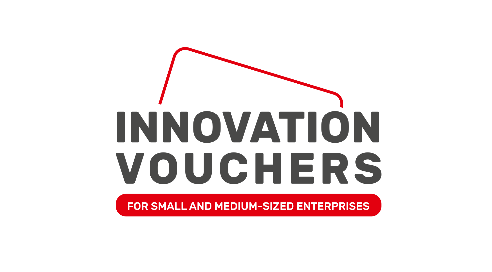 Innovation voucher
Review of submitted requests and realized innovation vouchers

*Intersection as of December 1, 2021
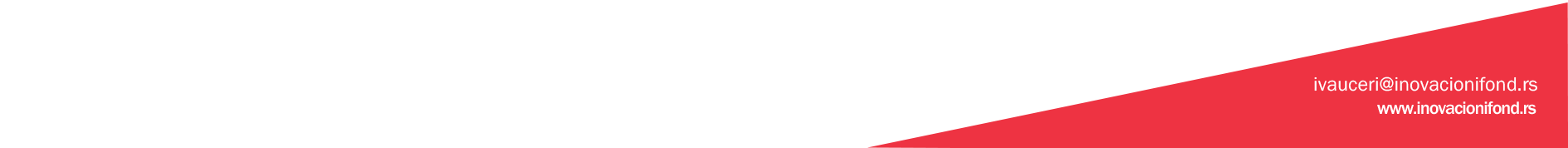 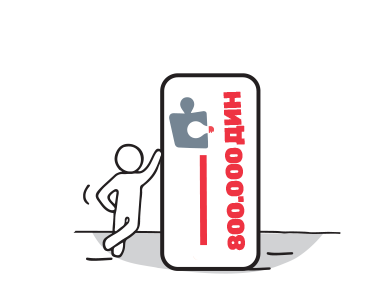 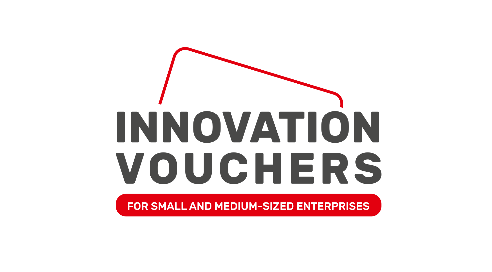 Innovation voucher
Number of SMEs that used innovation vouchers
Number of submitted applications
Number of assigned vouchers
Number of realized vouchers
First Public Call
Fifth Public Call
Second Public Call
Fourth Public Call
Third Public Call
Sixth Public Call
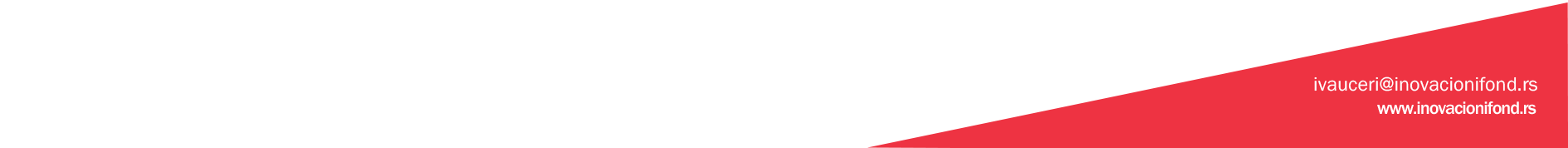 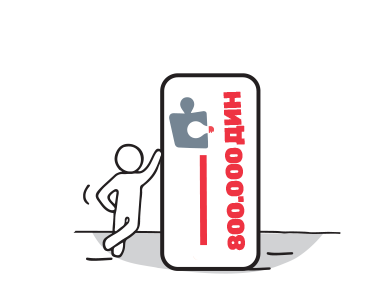 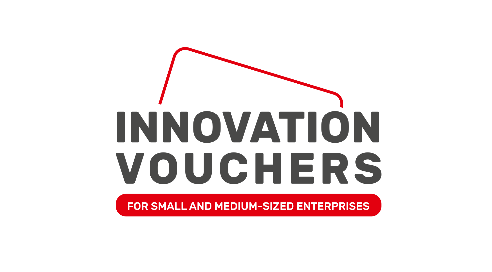 Innovation voucher
Overview of service providers
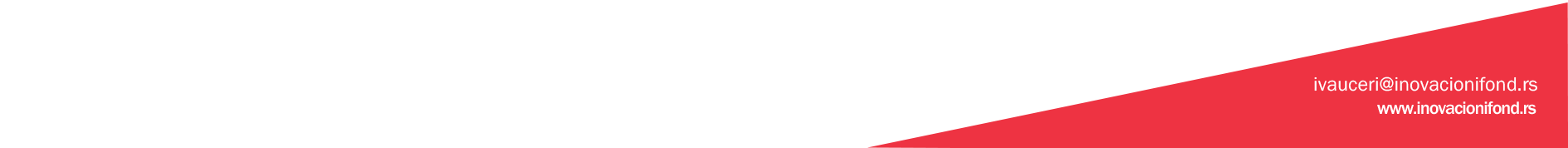 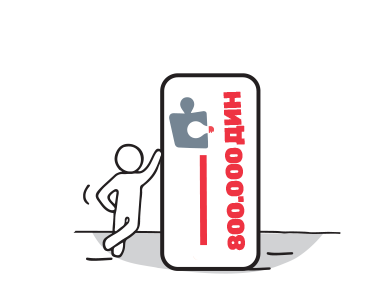 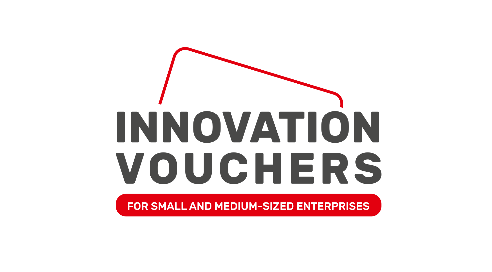 Innovation voucher
Priority areas according to the Smart Specialization Strategy (from the 5th public call)

82.2% (272 of 329 vouchers) of approved vouchers are from priority areas
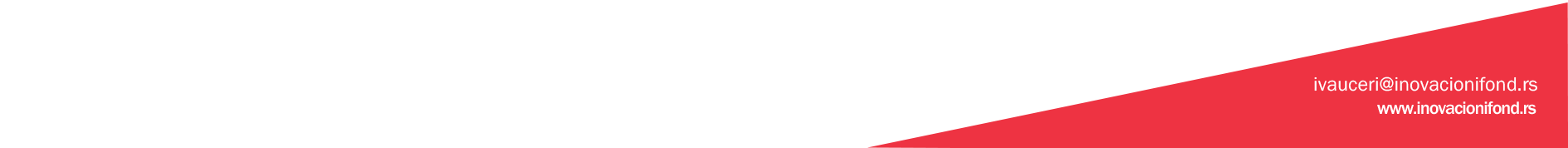 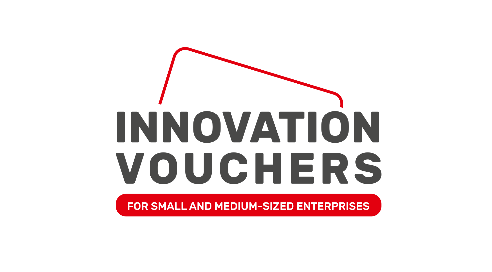 Thank you! 
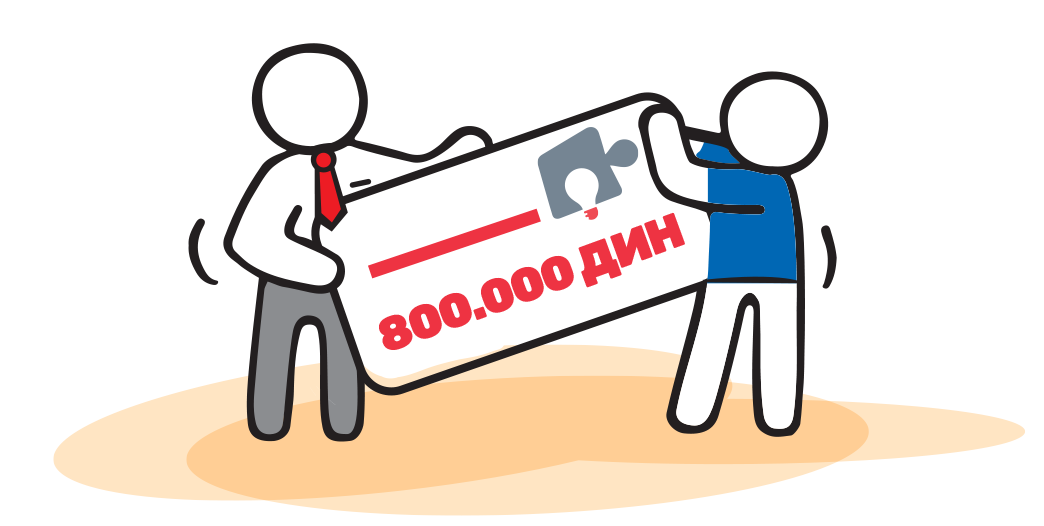 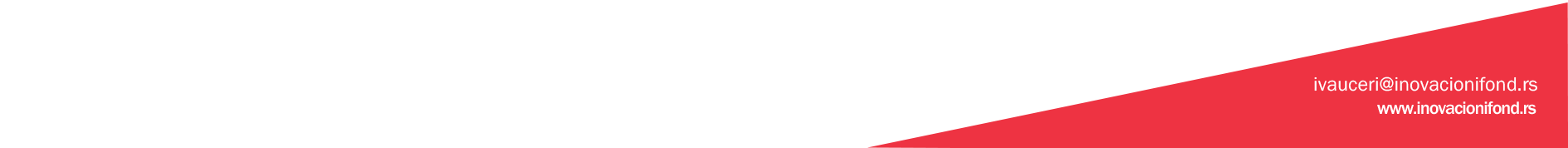